Chemistry: An Introduction to General, Organic, and Biological Chemistry
Thirteenth Edition
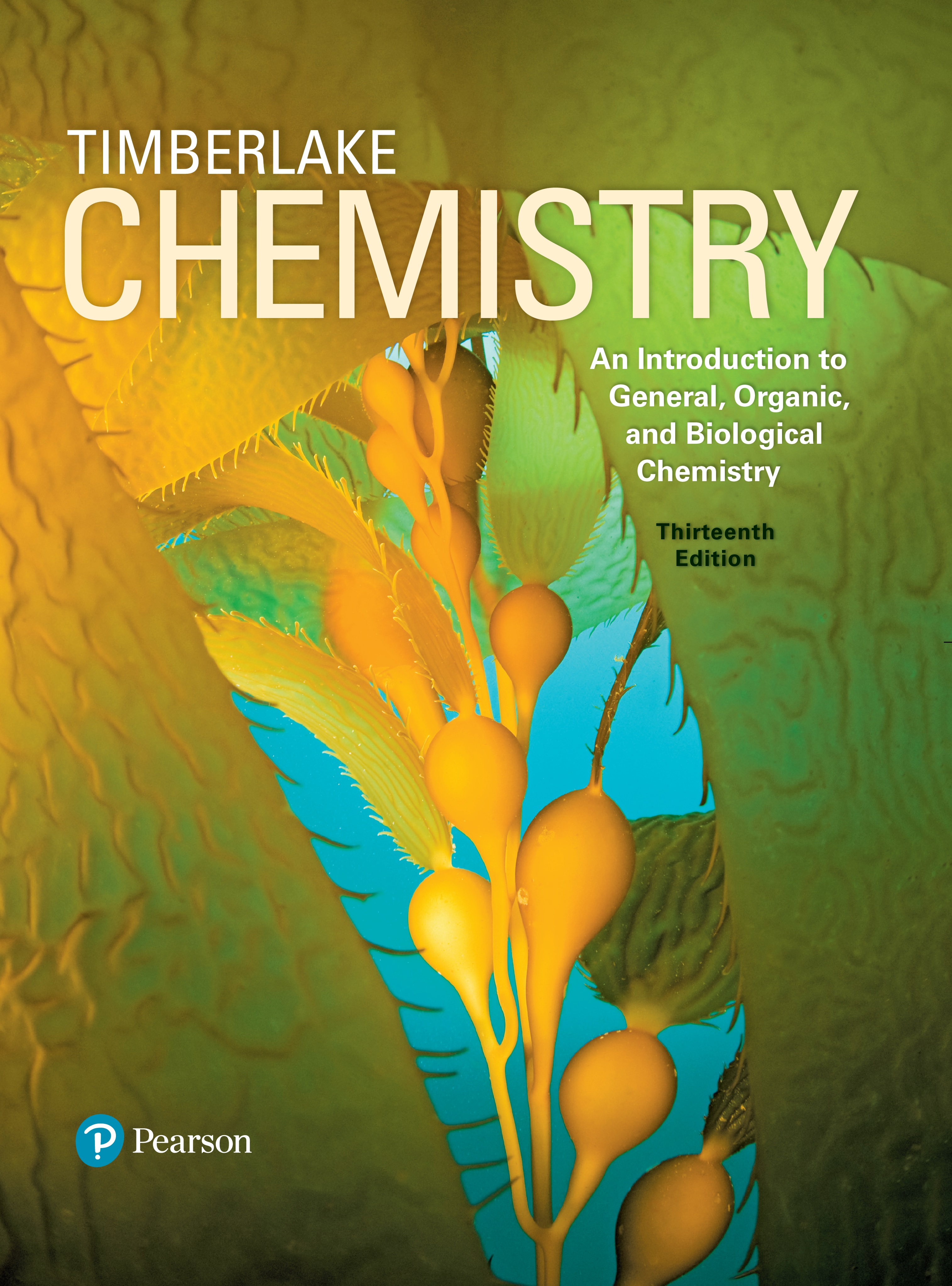 Chapter 17
Nucleic Acids and Protein Synthesis
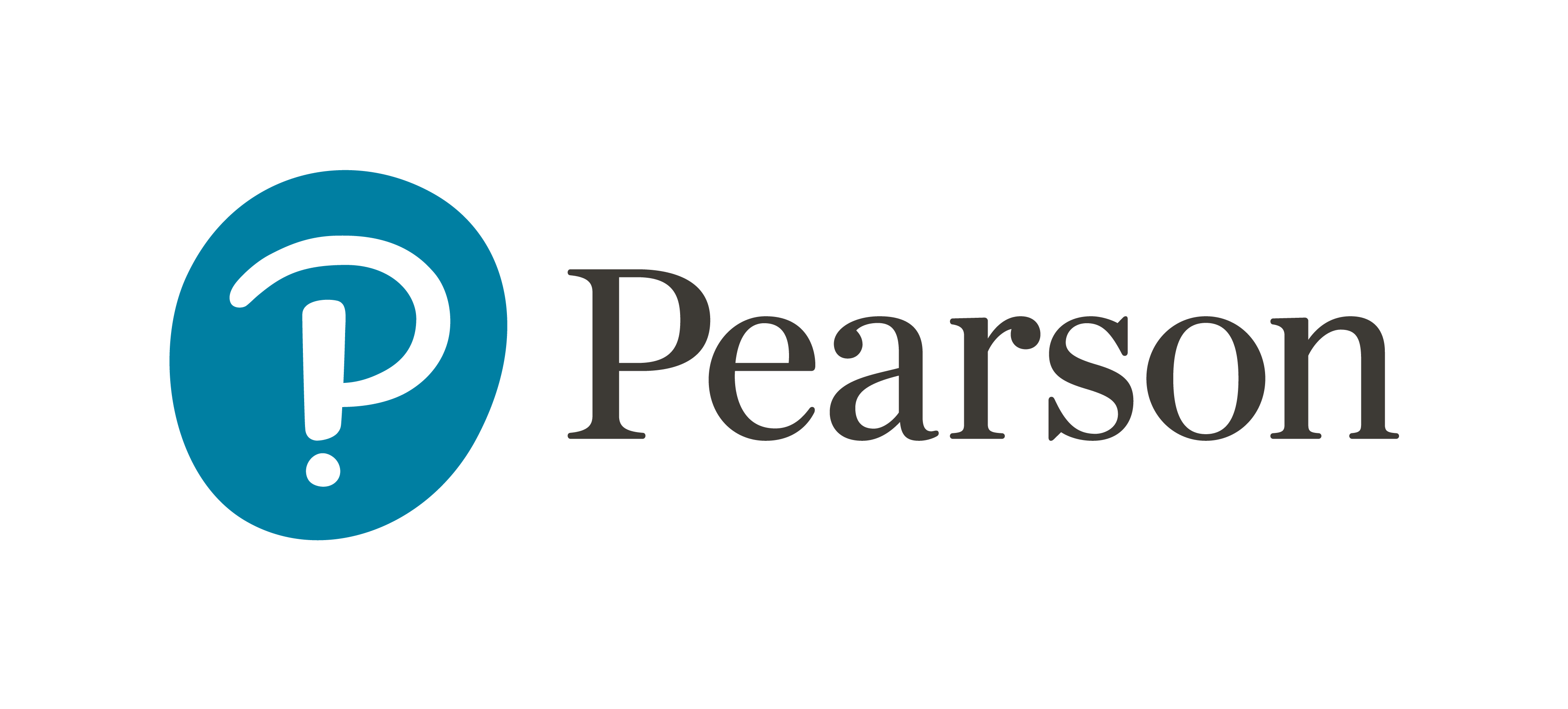 Copyright © 2018, 2015, 2012 Pearson Education, Inc. All Rights Reserved
[Speaker Notes: If this PowerPoint presentation contains mathematical equations, you may need to check that your computer has the following installed:
1) MathType Plugin
2) Math Player (free versions available)
3) NVDA Reader (free versions available)]
Nucleic Acids and Protein Synthesis
A histology technician studies the microscopic makeup of tissues, cells, and bodily fluids with the purpose of detecting and identifying the presence of a specific disease.
They determine blood types and the concentrations of drugs and other substances in the blood.
17.1 Components of Nucleic Acids
The general structure of a nucleotide includes a nitrogen-containing base, a sugar, and a phosphate group.
In D N A, the purine bases are adenine, guanine, cytosine, and thymine. R N A contains the same bases, except thymine is replaced by uracil.
Learning Goal Describe the bases and ribose sugars that make up the nucleic acids D N A and R N A.
[Speaker Notes: Carbon 1 prime is bonded to a base. The base is a 6 atom ring with 4 carbons and 2 nitrogen atoms, with the top right atom as nitrogen and the bottom atom a nitrogen bonded to the sugar. Carbon 4 prime of the sugar is bonded to carbon 5 prime above, which is bonded to an oxygen bonded to a phosphorus. The phosphorus is double bonded to an oxygen and single bonded to 2 negative oxygens.]
Bases
The nitrogen-containing bases in nucleic acids are derivatives of pyrimidine or purine.
In D N A, the purine bases with double rings are adenine (A) and guanine (G), and the pyrimidine bases with single rings are cytosine (C) and thymine (T).
R N A has the same bases, except thymine (5-methyluracil) is replaced by uracil (U).
[Speaker Notes: Position 2 and position 4 each have an N. Purine is a pentagonal ring and a hexagonal ring bonded along one side. The pentagonal ring has 2 N atoms and 1 of them is single bonded to H. The hexagonal has N at positions 2 and 4.]
D N A and R N A Bases
D N A contains the bases A, G, C, and T; R N A contains A, G, C, and U.
[Speaker Notes: • Pyrimidine is a 6 carbon ring with alternating double bonds. The top right and bottom atoms are nitrogen atoms, and the remaining 4 atoms are carbons. 
• The pyrimidine base cytosine is in D N A and R N A. The structure is the 6 atom ring with 2 nitrogen atoms and 4 carbons. The top nitrogen is bonded to an N H sub 2 group and the bottom right carbon is part of a carbonyl group. 
• The pyrimidine base thymine is in D N A. The structure is the 6 atom ring with the top and bottom right carbons part of carbonyl groups, and the top left carbon bonded to a methyl group. 
• Purine contains 2 fused rings. One ring has the same structure as pyrimidine. The other ring, to the left of the first, has 5 atoms. Two atoms are nitrogen atoms adjacent to the fused carbons, and the third atom is a carbon. One nitrogen is double bonded to the third carbon and the other nitrogen is bonded to a side hydrogen. 
• The purine base adenine is in D N A and R N A. The structure is the 2 fused rings, with the top carbon of the 6 atom ring bonded to an N H sub 2 group. 
• The purine base guanine is in D N A and R N A. The structure is the 2 fused rings with the bottom right carbon of the 6 atom ring bonded to an N H sub 2 group.]
Pentose Sugars
The pentose (five-carbon) sugar
in R N A is ribose
in D N A is deoxyribose, with no O atom on carbon
has carbon atoms numbered with primes to distinguish them from the atoms in the bases
[Speaker Notes: Ribose includes a 5 atom ring with 4 carbons and 1 oxygen. Carbon 1 prime is bonded to a hydroxyl group above and carbons 2 prime and 3 prime are each bonded to a hydroxyl group below. Carbon 4 prime is bonded to carbon 5 prime above, which is bonded to a hydroxyl group. Deoxyribose has a similar structure, with no oxygen bonded to carbon 2 prime.]
Nucleosides (1 of 2)
A nucleoside
is a combination of a sugar and base
is produced when the nitrogen atom in a pyrimidine or a
purine base forms an N-glycosidic bond to carbon 1
of a sugar, either ribose or deoxyribose
is named by changing the base ending to osine for purines and idine for pyrimidines
Nucleosides (2 of 2)
For example, adenine and ribose form a nucleoside called adenosine.
[Speaker Notes: The hydroxyl group from the sugar and the hydrogen bonded to the nitrogen in the base form the water molecule.]
Nucleotides (1 of 2)
Nucleotides
are nucleosides in which a phosphate group bonds to the
on carbon 5
of ribose or deoxyribose
to produce a phosphate ester
are not formed when other hydroxyl groups on ribose form
phosphate esters; only the
monophosphate
nucleotides are found in R N A and D N A
Nucleotides (2 of 2)
The nucleotides of R N A are identical to those of D N A, except in D N A the sugar is deoxyribose and deoxythymidine replaces uridine.
[Speaker Notes: Two nucleotides include the adenine base. Adenosine monophosphate, A M P, has the ribose sugar, while deoxyadenosine monophosphate, d A M P, has the deoxyribose sugar. Two nucleotides include the guanine base. Guanosine monophosphate, G M P, has the ribose sugar, while deoxy guanosine monophosphate, d G M P, has the deoxyribose sugar. Two nucleotides include the cytosine base. Cytidine monophosphate, C M P, has the ribose sugar, while deoxycytidine monophosphate, d C M P, has the deoxyribose sugar. One nucleotide has the uridine base: uridine monophosphate, U M P, with the ribose sugar. One nucleotide has the thymidine base: deoxythymidine monophosphate, or d T M P, with the deoxyribose sugar.]
Components in D N A and R N A
Table 17.1 Components in D N A and R N A
Naming Nucleosides and Nucleotides (1 of 2)
The names of
D N A nucleosides add deoxy to the beginning of their names
R N A and D N A nucleotides are given by adding
monophosphate
The letters A, G, C, U, and T represent bases and are often used in the abbreviations of the respective nucleosides and nucleotides.
Naming Nucleosides and Nucleotides (2 of 2)
Table 17.2 Nucleosides and Nucleotides in D N A and R N A
D N A
R N A
Learning Check 1
Identify the following bases as a purine or pyrimidine:
A. adenine
B. cytosine
[Speaker Notes: The 5 sided ring has 1 double bond at the upper left, adjacent to an N atom. A second N atom occupies the lower left position in the ring, single bonded to an H atom. The 6 sided ring has 3 double bonds, with 2 adjacent to N atoms which occupy the upper right and lowermost positions in the ring. The uppermost angle is single bonded to N H sub 2.]
Solution 1
Identify the following bases as a purine or pyrimidine:
A. adenine
B. cytosine
pyrimidine
purine
[Speaker Notes: The 5 sided ring has 1 double bond at the upper left, adjacent to an N atom. A second N atom occupies the lower left position in the ring, single bonded to an H atom. The 6 sided ring has 3 double bonds, with 2 adjacent to N atoms which occupy the upper]
Learning Check 2
Identify each of the following bases as a component of D N A, R N A, or both:
A. guanine
B. adenine
C. thymine
D. uracil
Solution 2
Identify each of the following bases as a component of D N A, R N A, or both:
A. guanine
D N A and R N A
D N A and R N A
B. adenine
C. thymine
D N A only
D. uracil
R N A only
17.2 Primary Structure of Nucleic Acids
Each nucleic acid has its own unique sequence of bases that carries the genetic information from one cell to the next.
Learning Goal Describe the primary structures of D N A and R N A.
[Speaker Notes: Structures for Adenine, Cytosine, Guanine, and Uracil are connected by 3 prime, 5 prime phosphodiester bonds, with a free 5 prime end and free 3 prime end. The 3 prime O H group of the sugar in one nucleotide bonds to the phosphate group on the 5 prime carbon in the next.]
Nucleic Acid Structure (1 of 2)
Nucleic acids
are polymers of many nucleotides in which the
hydroxyl group of the sugar in one nucleotide bonds to the
phosphate group on the
carbon atom in the sugar of
the next nucleotide
have a unique sequence of bases, which is called their primary structure
have one terminal end with an unreacted or free sugar with a
phosphate
have a sugar at the other end with a free
hydroxyl group
Nucleic Acid Structure (2 of 2)
The link between the sugars in adjacent nucleotides is referred to as a phosphodiester bond.
[Speaker Notes: The H plus reacts with the top negative oxygen of the phosphate on the lower nucleotide and the hydrogen of the carbon 3 prime hydroxyl group of the sugar of the upper nucleotide, to get the water molecule. The 2 nucleotides are now bonded by a 3 prime 4 prime phosphodiester linkage, between the carbon 3 prime oxygen and the phosphorus.]
Learning Check 1
Draw the condensed structural formula for the R N A
dinucleotide formed by two cytidine
monophosphates.
Solution 1 (1 of 2)
Draw the condensed structural formula for the R N A
dinucleotide formed by two cytidine
monophosphates.
Solution:
The dinucleotide is drawn by connecting the
hydroxyl group on the first cytidine
monophosphate
phosphate group on the second.
with the
Solution 1 (2 of 2)
Draw the condensed structural formula for the R N A
dinucleotide formed by two cytidine
monophosphates.
[Speaker Notes: A M P consists of 2 rings, each with 2 N atoms. The right, 6 sided ring is bonded to N H sub 2 at the uppermost angle. The 3 prime O H group of the sugar is bonded to a phosphate, which is bonded to the 5 prime carbon of the next sugar. This sugar is bonded to the single ring structure for C M P at the right, which has 2N atoms. The ring is double bonded to an O atom and single bonded to N H sub 2.]
Nucleic Acid Sequence
A nucleic acid sequence is read from the sugar
with free
phosphate to
the sugar with the free
hydroxyl group.
The sequence is written using the letters of the
bases:
Learning Check 2
Fill in the blank.
In a nucleic acid, the nucleotides are joined by a Fill in the blank
bond that joins the
group of the sugar to the phosphate
on the next nucleotide.
group on the
Solution 2
Fill in the blank.
In a nucleic acid, the nucleotides are joined by a phosphodiester
bond that joins the
group of the sugar to the phosphate
on the next nucleotide.
group on the
Learning Check 3
In the nucleic acid
which base is at the free
phosphate end?
A. cytosine
B. uracil
C. thymine
D. adenine
Solution 3
In the nucleic acid
which base is at the free
phosphate end?
A. cytosine
B. uracil
C. thymine
D. adenine
The correct answer is A. Cytosine is at the free
phosphate end.
17.3 D N A Double Helix and Replication
In this model of D N A, the sugar–phosphate backbone is represented by a ribbon with hydrogen bonds between complementary base pairs.
Learning Goal Describe the double helix of D N A; describe the process of D N A replication.
[Speaker Notes: • The D N A double helix has a sugar phosphate backbone represented by 2 ribbons spiraling together. The backbone is bonded together by adenine thymine base pairs and guanine cytosine base pairs. The 5 prime end of one chain is aligned with the 3 prime end of the other chain. 
• The adenine and thymine bases of 2 nucleotides are bonded by 2 hydrogen bonds. A hydrogen of the N H sub 2 group of adenine bonds with a carbonyl oxygen of thymine. A hydrogen bonded to a nitrogen in the 6 atom ring of adenine bonds with a nitrogen in the 6 atom ring of thymine. Each nucleotide has the sugar in the D N A chain. 
• The guanine and cytosine bases of 2 nucleotides are bonded by 3 hydrogen bonds. A hydrogen of the N H sub 2 group of guanine bonds with the carbonyl oxygen of cytosine. A hydrogen bonded to a nitrogen in the 6 atom ring of guanine bonds with a nitrogen in the 6 atom ring of cytosine. A hydrogen of the N H sub 2 group of cytosine bonds with the carbonyl oxygen of guanine. Each nucleotide has the sugar in the D N A chain.]
D N A Base Pairs
During the 1940s, biologists determined that the bases in D N A had a specific relationship:
the amount of adenine (A) was equal to the amount of thymine (T)
the amount of guanine (G) was equal to the amount of cytosine (C)
Scientists subsequently determined that adenine is always paired with thymine, and guanine is always paired with cytosine.
Number of purine bases = Number of pyrimidine bases
Adenine (A) = Thymine (T)
Guanine (G) = Cytosine (C)
James Watson and Francis Crick
In 1953, James Watson and Francis Crick proposed that D N A was a double helix that
consisted of two polynucleotide strands winding about each other like a spiral staircase
contained sugar–phosphate backbones analogous to outside stair railings with the bases arranged like steps along the inside
has one strand that goes from the
direction next
to a second strand that goes from the
direction
Complementary Base Pairs
D N A contains complementary base pairs, equal amounts of A and T and equal amounts of G and C bases in which
adenine is linked only to thymine by two hydrogen bonds
guanine is linked only to cytosine by three hydrogen bonds
D N A Double Helix (1 of 2)
A double helix
has two strands of nucleotides that wind together
is held in place by two hydrogen bonds that form between the base pairs A T
is held in place by three hydrogen bonds that form between the base pairs G C
D N A Double Helix (2 of 2)
The two strands of the double helix are held together by hydrogen bonds that link bases A and T and G and C.
[Speaker Notes: • The D N A double helix has a sugar phosphate backbone represented by 2 ribbons spiraling together. The backbone is bonded together by adenine thymine base pairs and guanine cytosine base pairs. The 5 prime end of one chain is aligned with the 3 prime end of the other chain. 
• The adenine and thymine bases of 2 nucleotides are bonded by 2 hydrogen bonds. A hydrogen of the N H sub 2 group of adenine bonds with a carbonyl oxygen of thymine. A hydrogen bonded to a nitrogen in the 6 atom ring of adenine bonds with a nitrogen in the 6 atom ring of thymine. Each nucleotide has the sugar in the D N A chain. 
The guanine and cytosine bases of 2 nucleotides are bonded by 3 hydrogen bonds. A hydrogen of the N H sub 2 group of guanine bonds with the carbonyl oxygen of cytosine. A hydrogen bonded to a nitrogen in the 6 atom ring of guanine bonds with a nitrogen in the 6 atom ring of cytosine. A hydrogen of the N H sub 2 group of cytosine bonds with the carbonyl oxygen of guanine. Each nucleotide has the sugar in the D N A chain.]
Learning Check 1
Write the complementary base sequence for the matching strand in the following D N A section:
Solution 1
Write the complementary base sequence for the matching strand in the following D N A section:
D N A Replication (1 of 3)
As cells divide, copies of D N A are produced that transfer genetic information to the new cells.
In D N A replication,
the strands in the original or parent D N A molecule separate to allow the synthesis of complementary D N A strands
an enzyme called helicase catalyzes the unwinding of a part of the double helix by breaking the hydrogen bonds between the complementary bases
the resulting single strands act as templates for the synthesis of new complementary strands of D N A
D N A Replication (2 of 3)
In D N A replication, the separate strands of the parent D N A are the templates for the synthesis of complementary strands, which produces two exact copies of D N A.
[Speaker Notes: The 2 unbonded chains are now template strands, one with a 5 prime end and the other with a 3 prime end. Daughter D N A strands form on each template strand via new phosphodiester linkages. The leading strand forms on the 3 prime template strand. The leading strand is formed by adding nucleotides from the 3 prime end of the template toward the replication fork. The lagging strand forms on the 5 prime template strand, by adding nucleotides as Okazaki fragments.]
D N A Replication (3 of 3)
As the complementary base pairs come together,
D N A polymerase catalyzes the formation of phosphodiester bonds between the nucleotides
the entire double helix of the parent D N A is copied
This process produces two new D N A strands, identical to each other and exact copies of the parent D N A. They are called daughter D N A.
Complementary base pairing ensures the correct placement of bases in the new D N A strands.
Learning Check 2
How many hydrogen bonds link each of the following base pairs?
A.
B.
Solution 2
How many hydrogen bonds link each of the following base pairs?
A.
bases are linked by two hydrogen bonds.
B.
bases are linked by three hydrogen bonds.
17.4 R N A and Transcription
A typical t R N A molecule has a cloverleaf shape when hydrogen bonds form between complementary bases within the t R N A. The acceptor stem attaches to an amino acid and its anticodon bonds with a codon on m R N A.
Learning Goal Identify the different types of R N A; describe the synthesis of m R N A.
[Speaker Notes: • Ay. A 2 dimensional model of t R N A has a strand forming a t shape, with the 3 prime and 5 prime ends at the top. The 3 prime end begins as an acceptor stem, with bases A C C, from the 3 prime end. Hydrogen bonds between complementary bases form double stranded sections, as the 4 branches of the t shape. The lower 3 branches have loops at the ends. The bottom loop is an anticodon loop with a 3 nucleotide anticodon at the tip. 
• B. A model of R N A has the same acceptor stem and hydrogen bonds between sections. The shape has more twists forming an L shape, with the anticodon and anticodon loop at the end.]
R N A and the Genetic Code
R N A
makes up most of the nucleic acid found in the cell
transmits the genetic information needed for cell operation
molecules are polymers of nucleotides and differ from D N A molecules in four ways:
The sugar in R N A is ribose rather than the deoxyribose found in D N A.
The base uracil replaces thymine.
R N A molecules are single stranded; not double stranded.
R N A molecules are much smaller than D N A molecules.
Types of R N A
R N A transmits information from D N A to make proteins and has several types:
Messenger R N A (m R N A) carries genetic information from D N A in the nucleus to the ribosomes in the cytoplasm.
Transfer R N A (t R N A) interprets the genetic information in m R N A and brings specific amino acids to the ribosome for protein synthesis.
Ribosomal R N A (r R N A), the most abundant type of R N A, is combined with proteins to form ribosomes.
Types of R N A in Humans
Table 17.4 Types of R N A Molecules in Humans
t R N A
t R N A structures
are similar, consisting of 70 to 90 nucleotides
have a
end with the
nucleotide sequence A C C, which is known as the acceptor stem
contain an anticodon, which is a series of three bases that complements three bases on m R N A
[Speaker Notes: • Ay. A 2 dimensional model of t R N A has a strand forming a t shape, with the 3 prime and 5 prime ends at the top. The 3 prime end begins as an acceptor stem, with bases A C C, from the 3 prime end. Hydrogen bonds between complementary bases form double stranded sections, as the 4 branches of the t shape. The lower 3 branches have loops at the ends. The bottom loop is an anticodon loop with a 3 nucleotide anticodon at the tip. 
• B. A model of R N A has the same acceptor stem and hydrogen bonds between sections. The shape has more twists forming an L shape, with the anticodon and anticodon loop at the end.]
Protein Synthesis (1 of 2)
Protein synthesis involves
transcription: in the nucleus, genetic information for the synthesis of a protein is copied from a gene in D N A to make m R N A
translation: t R N A molecules convert the information in the m R N A into amino acids, which are placed in the proper sequence to synthesize a protein
Protein Synthesis (2 of 2)
The genetic information in D N A is replicated in cell division and used to produce m R N A s that code for the amino acids needed for protein synthesis.
Protein Synthesis: Transcription
Transcription begins when a section of D N A containing the gene unwinds and an R N A polymerase enzyme uses one of the strands as a template to synthesize m R N A.
m R N A is synthesized using complementary base pairing, with uracil (U) pairing with adenine in D N A.
R N A Polymerase
During transcription,
R N A polymerase moves along the D N A template to synthesize the corresponding m R N A
the m R N A is released at the termination point
Learning Check 1
What is the sequence of bases in m R N A produced from a section of the template strand of D N A that has the sequence
of bases
A.
B.
C.
Solution 1
What is the sequence of bases in m R N A produced from a section of the template strand of D N A that has the sequence
of bases
B.
17.5 The Genetic Code and Protein Synthesis
In the translation process, t R N A molecules, amino acids, and enzymes convert the codons on m R N A to build a protein.
An activated t R N A with anticodon A G U bonds to serine at the acceptor stem.
Learning Goal Use the genetic code to write the amino acid sequence for a segment of m R N A.
Genetic Code (1 of 2)
The genetic code consists of a series of three nucleotides (triplets) in m R N A called codons that specify the amino acids and their sequence in the protein.
Genetic Code (2 of 2)
Codons have been determined for all 20 amino acids needed to build a protein.
At the beginning of m R N A, the codon A U G signals the start of protein synthesis.
A total of 64 codons are possible from the triplet combinations of A, G, C, and U.
A codon stop signal of U G A, U A A, and U A G in m R N A signals for the termination of protein synthesis.
Codons in m R N A: The Genetic Code for Amino Acids
All other three-base codons designate a specific amino acid:
Table 17.5 Codons in m R N A: The Genetic Code for Amino Acids
[Speaker Notes: The table lists codons, as combinations of 3 bases, U, C, A, and G. The table has rows on the left for first base, columns for second base, and rows on the right for third base. Codons are labeled with the abbreviations of the amino acid they specify. The start codon is A U G. The stop codons are U A A, U A G, and U G A. Start codon signals the initiation of a peptide chain. Stop codons signs the end of a peptide chain. Most amino acids have 4 codons, with the same first and second bases. The amino acids and their codons are as follows, listed down the columns of the second bases.• Phenylalanine, P h e, F: U U U, U U C.• Leucine, L e u, L: U U A, U U G, C U U, C U C, C U A, C U G. • Isoleucine, I l e, I: A U U, A U C, A U A.• Methionine, Met, M. Start: A U G.• Valine, Val, V: G U U, G U C, G U A, G U G.• Serine, S e r, S: U C U, U C C, U C A, U C G. Also, A G U, A G C.• Proline, Pro P: C C U, C C C, C C A, C C G.• Threonine, T h r, T: A C U, A C C, A C A, A C G.• Alanine, A l a, A: G C U, G C C, G C A, G C G.• Tyrosine, T y r, Y: U A U, U A C.• Stop: U A A, U A G.• Histidine, H i s, H: C A U, C A C.• Glutamine, G l n, Q: C A A, C A G.• Asparagine, A s n, N: A A U, A A C.• Lysine, L y s, K: A A A, A A G.• Aspartic acid, A s p, D: G A U, G A C.• Glutamic acid, G l u, E: G A A, G A G.• Cysteine, C y s, C: U G U, U G C.• Stop: U G A.• Tryptophan, Tr p, W: U G G.• Arginine, A r g, R: C G U, C G C, C G A, C G G. Also, A G A, A G G.• Glycine, G l y, G: G G U, G G C, G G A, G G G.]
Codons and Amino Acids
Determine the amino acids from the following codons in a section of m R N A.
According to the genetic code, the amino acids for these codons are
This m R N A section codes for an amino acid sequence of
Learning Check 1
Write the order of amino acids coded for by a section of m R N A with the base sequence
Solution 1
Activation of t R N A
Each t R N A contains
an anticodon, which is a triplet of bases that complements a codon in m R N A
an acceptor stem, which forms an ester bond with a specific amino acid
Activation of t R N A occurs when aminoacyl–t R N A synthetase forms an ester bond between the carboxylate group of its amino acid and the hydroxyl group on the acceptor stem.
Initiation and Chain Elongation (1 of 2)
Protein synthesis begins when m R N A binds to a ribosome.
The first codon in m R N A is a start codon, A U G, which forms hydrogen bonds to methionine−t R N A.
Another t R N A hydrogen bonds to the next codon, placing a second amino acid adjacent to methionine.
A peptide bond forms between the C-terminal of methionine and the N-terminal of the second amino acid.
Initiation and Chain Elongation (2 of 2)
An activated t R N A with anticodon A G U bonds to serine at the acceptor stem.
Translocation and Chain Elongation
The initial t R N A detaches from the ribosome, which shifts to the next available codon, a process called translocation.
During chain elongation, the ribosome moves along the m R N A from codon to codon, so that the t R N As can attach new amino acids to the growing protein chain.
Protein Synthesis: Translation
In the translation process, the m R N A synthesized by transcription attaches to a ribosome, and t R N A s pick up their amino acids, bind to the appropriate codon, and place them in a growing protein chain.
[Speaker Notes: 1. m R N A is made on a D N A template by R N A polymerase. This occurs in the nucleus, the site of transcription.
2. m R N A leaves the nucleus through the nuclear membrane, attaches to a ribosome, and begins the translation process. 
3. t R N A activation occurs when the correct amino acid is attached to each t R N A. This occurs in the cytosol, the site of translation.
4. As the ribosome moves along the m R N A, a new amino acid forms a peptide bond to the growing protein chain, or polypeptide chain.
5. t R N A reenters the pool of free t R N A, ready to be recharged with a new amino acid via a peptide bond.]
Chain Termination
In the termination step,
all the amino acids are linked
the ribosome reaches a “stop” codon: U G A, U A A, or U A G
there is no t R N A with an anticodon for the “stop” codons
the polypeptide detaches from the ribosome
the initial amino acid, methionine, is usually removed from the beginning of the protein chain
Termination
Once the polypeptide is released,
the R groups of the amino acids in the new polypeptide can form hydrogen bonds to give the secondary structures of
helices,
pleated sheets, or triple helices
chains form cross-links such as salt bridges and disulfide bonds to produce tertiary and quaternary structures, making it a biologically active protein
Steps in Protein Synthesis
Table 17.6 Steps in Protein Synthesis
Complementary Sequences in D N A, m R N A, t R N A, and Peptides
Table 17.7 Complementary Sequences in D N A, m R N A, t R N A, and Peptides
Learning Check 2
Match each of the following terms to a definition or concept:
initiation
activation
translocation
termination
A. Ribosomes move along m R N A, adding amino acids to a growing peptide chain.
B. A completed peptide chain is released.
C. A t R N A attaches to its specific amino acid.
D. A t R N A binds to the A U G codon of the m R N A on the ribosome.
Solution 2
Match each of the following terms to a definition or concept:
initiation
activation
translocation
termination
A. Ribosomes move along m R N A, adding amino acids to a growing peptide chain.
translocation
B. A completed peptide chain is released.
termination
activation
C. A t R N A attaches to its specific amino acid.
D. A t R N A binds to the A U G codon of the m R N A on the ribosome.
initiation
Learning Check 3
The following section of D N A is used to build m R N A for a protein:
A. What is the corresponding m R N A sequence?
B. What are the anticodons for the t R N A s?
C. What is the amino acid order in the peptide?
Solution 3
The following section of D N A is used to build m R N A for a protein:
A. What is the corresponding m R N A sequence?
B. What are the anticodons for the t R N As?
G A A for C U U; C C C for G G G; U U U for A A A
C. What is the amino acid order in the peptide?
Chemistry Link to Health: Many Antibiotics Inhibit Protein Synthesis
Several antibiotics stop bacterial infections by interfering with the synthesis of proteins needed by the bacteria.
Table 17.8 Antibiotics That Inhibit Protein Synthesis in Bacterial Cells
Learning Check 4
Place the following statements in order of their occurrence in protein synthesis:
A. m R N A attaches to a ribosome.
B. The ribosome moves along m R N A to add amino acids to the growing peptide chain.
C. A completed polypeptide is released.
D. A t R N A brings an amino acid to its codon on m R N A.
E. D N A produces m R N A.
Solution 4
Place the following statements in order of their occurrence in protein synthesis:
E. D N A produces m R N A.
A. m R N A attaches to a ribosome.
D. A t R N A brings an amino acid to its codon on m R N A.
B. The ribosome moves along m R N A to add amino acids to the growing peptide chain.
C. A completed polypeptide is released.
17.6 Genetic Mutations
If the enzyme that converts tyrosine to melanin is defective, no melanin is produced and a genetic disease known as albinism results.
A peacock with albinism does not produce the melanin needed to make the bright colors of its feathers.
Learning Goal Identify the type of change in D N A for a point mutation, a deletion mutation, and an insertion mutation.
Mutations (1 of 2)
A mutation, or change in the nucleotide sequence of D N A, may
alter the sequence of amino acids
affect the structure and function of a protein in a cell
Mutations may result from
X-rays
overexposure to sun (ultraviolet, or U V light)
chemicals called mutagens
some viruses
Mutations (2 of 2)
If a mutation occurs in a somatic cell, a cell other than a reproductive cell, the altered D N A will be limited to that cell and its daughter cells.
If the mutation causes uncontrolled growth, cancer could result.
If a mutation occurs in a germ cell (egg or sperm), then all the D N A produced in a new individual will contain the same genetic change.
Types of Mutations
A point mutation is the replacement of one base in the template strand of D N A with another.
If a point mutation changes the nucleotide, a different amino acid may be inserted into the polypeptide.
If this produces no change in the amino acid sequence, it is called a silent mutation.
In a deletion mutation, a base is deleted from the normal order of bases in the template strand of D N A.
In an insertion mutation, a base is inserted into the normal order of bases in the template strand of D N A.
Normal D N A and Protein Synthesis
The normal D N A sequence produces an m R N A that provides instructions for the correct series of amino acids in a protein.
[Speaker Notes: Translation then creates an amino acid sequence using the m R N A strand, ending with a stop codon. An example shows the following resulting sequence. M e t, L y s, P h e, G y l, stop.]
Point Mutation
Point mutation of a base in D N A changes a codon in the m R N A, leading to the placement of an incorrect amino acid in the polypeptide.
[Speaker Notes: For instance, the substitution of C by T in the D N A changes an m R N A codon from G G C, which produces glycine, to A G C, which produces serine. The example sequence that results is as follows. M e t, L y s, P h e, S e r, stop.]
Deletion Mutation
The deletion of a base causes a deletion mutation, which changes the m R N A codons that follow the mutation and produces a different amino acid sequence.
[Speaker Notes: The codon the original base was part of and all of the following codons are changed, producing different amino acids. There is now no stop codon, so the amino acid sequence is longer. The example sequence that results is as follows. M e t, L y s, L e u, A l a.]
Insertion Mutation
The insertion of a base causes a insertion mutation, which changes the m R N A codons that follow the mutation and produces a different amino acid sequence.
[Speaker Notes: The codon the original base was part of and all of the following codons are changed, producing different amino acids. There is now no stop codon. The example sequence that results is as follows. M e t, L y s, L e u, T r p, L e u.]
Effect of Mutations
When a mutation causes a change in the amino acid sequence, the structure of the resulting protein may be severely altered, causing loss of its biological activity.
When this condition is hereditary, it is called a genetic disease.
Genetic Diseases (1 of 4)
A genetic disease is the result of a defective enzyme caused by a mutation in its genetic code. For example,
phenylketonuria (P K U) results when D N A cannot direct the synthesis of the enzyme phenylalanine hydroxylase, required for the conversion of phenylalanine to tyrosine
albinism results when the enzyme that converts tyrosine to melanin is defective
Genetic Diseases (2 of 4)
Table 17.9 Some Genetic Diseases
Genetic Diseases (3 of 4)
Table 17.9 [continued]
Genetic Diseases (4 of 4)
Table 17.9 [continued]
Learning Check 1
Identify each type of mutation as a point, deletion, or insertion mutation.
A. Cytosine (C) enters the D N A sequence.
B. One adenosine is removed from the D N A sequence.
C. A base sequence of T G A in D N A changes to T A A.
Solution 1
Identify each type of mutation as a point, deletion, or insertion mutation.
A. Cytosine (C) enters the D N A sequence.
insertion
B. One adenosine is removed from the D N A sequence.
deletion
C. A base sequence of T G A in D N A changes to T A A.
point
17.7 Recombinant D N A
D N A can be used in
genetic engineering that permits scientists to cut and recombine D N A fragments to form recombinant D N A
the identification of a person by examining bands on film that represent D N A fingerprints
Learning Goal Describe the preparation and uses of recombinant D N A.
Recombinant D N A (1 of 2)
In preparing recombinant D N A,
a D N A fragment from one organism is combined with D N A from another
restriction enzymes are used to cleave a gene from a foreign D N A and open D N A plasmids in Escherichia coli
D N A fragments are mixed with the plasmids in E. coli and the ends are joined by ligase
the new gene in the altered D N A produces protein
Recombinant D N A (2 of 2)
Recombinant D N A is formed by placing a gene from another organism in a plasmid D N A of a bacterium. This causes the bacterium to produce a nonbacterial protein.
[Speaker Notes: The plasmids are isolated from the cell and a restriction enzyme cuts the plasmids in 2 locations, creating 2 pieces of the plasmid. The free ends of the plasmid pieces are called the sticky ends. Ligase joins the sticky ends of 1 piece and the sticky ends of a gene obtained from donor D N A using the same restriction enzyme. The new plasmids are inserted back into the cell, creating bacterium with recombinant D N A plasmid. This new gene is replicated, and these cloned cells produce new proteins such as enzymes or hormones]
Products of Recombinant D N A
Table 17.10 Therapeutic Products of Recombinant D N A
Polymerase Chain Reaction
A polymerase chain reaction (P C R)
made it possible to produce multiple copies of a D N A in a short time
separates the sample D N A strands by heating
mixes the separated strands with enzymes and nucleotides to form complementary strands
is repeated many times to produce a large sample of the D N A
Genetic Testing
Polymerase chain reaction (P C R)
allows screening for defective genes
can be used to screen for genes associated with breast cancer
Multiple defects in two known breast cancer genes, called B R C A 1 and B R C A 2, correlate to a higher risk of breast cancer.
D N A Fingerprinting
In D N A fingerprinting,
restriction enzymes cut a D N A sample into smaller fragments
the sample is placed on a gel and separated using electrophoresis
the banding pattern on the gel is called a D N A fingerprint and is unique to each individual
The Human Genome
The Human Genome Project
was completed in 2003 and showed that our D N A is composed of 3 billion bases and 21 000 genes coding for protein, which represents only 3% of the total D N A
has since identified stretches of D N A that code for other R N A molecules
Much of our D N A
regulates genes and serves as recognition sites for proteins
has been assigned a function leading to understanding errors in D N A replication, transcription, or regulation
Learning Check
Recombinant D N A technology requires the use of
A. yeast
B. cell walls
C. endoplasmic reticulum
D. ribosomes
E. restriction enzymes and plasmids
Solution
Recombinant D N A technology requires the use of
E. restriction enzymes and plasmids
17.8 Viruses
H I V causes A I D S, which destroys the immune system in the body. H I V is a retrovirus that infects and destroys T4 lymphocyte cells, which are involved in the immune response.
Learning Goal Describe the methods by which a virus infects a cell.
Viruses (1 of 2)
Viruses
are small particles of 3 to 200 genes that require a host cell to replicate
contain a nucleic acid—D N A or R N A, but not both—inside a protein coat
do not have the necessary material, such as nucleotides and enzymes, to make proteins and grow
replicate by invading a host cell and taking over the machinery and materials necessary for protein synthesis and growth
Some Diseases Caused by Viruses
Table 17.11 Some Diseases Caused by Viral Infection
Viruses (2 of 2)
A virus
attaches to the host cell and injects its viral D N A
uses the host cell’s amino acids to synthesize viral protein
uses the host cell’s contents to make viral R N A
When the cell bursts, the new viruses are released to infect other cells.
[Speaker Notes: • First, the virus infects, or enters, a host cell. 
• Second, the viral D N A is replicated within the nucleus of the cell. 
• Third, the cellular enzymes produced make viral proteins and viral D N A, which assemble into new viruses.
• Fourth, the new virus is released from the infected cell.]
Viral Infection
A viral infection begins when
a virus enzyme makes a hole in the host cell wall
the viral nucleic acids enter and mix with the materials in the host cell
the host cell begins to replicate the viral D N A (if the virus contains D N A)
viral D N A produces viral R N A, and a protease processes proteins to produce a protein coat to form a viral particle that leaves the cell
the cell synthesizes so many virus particles that it releases new viruses to infect more cells
Reverse Transcription (1 of 2)
In reverse transcription,
a retrovirus, which contains viral R N A but no viral D N A, enters a cell
the viral R N A uses reverse transcriptase to produce a viral D N A strand
the viral D N A strand forms a complementary D N A strand
the new D N A uses the nucleotides and enzymes in the host cell to synthesize new virus particles
Reverse Transcription (2 of 2)
After a retrovirus injects its viral R N A into a cell, it forms a D N A strand by reverse transcription.
The D N A forms a double-stranded D N A called a provirus, which joins the host cell’s D N A.
When the cell replicates, the provirus produces the viral R N A needed to produce more virus particles.
[Speaker Notes: If the virus enters the cell, reverse transcriptase uses the viral R N A to create viral D N A. Reverse transcriptase can be inhibited by A Z T and d d I. The viral D N A is formed into a circle called provirus. The provirus enters the host cell nucleus and is inserted into the host cell D N A. The D N A is transcribed, to get m R N A and viral R N A. The m R N A is used to create proteins, such as protease. Protease, which can be inhibited by protease inhibitors, exits the cell with the viral R N A as a new virus.]
H I V and A I D S
The H I V virus
is a retrovirus that infects T4 lymphocyte cells
decreases the T4 level and the immune system fails to destroy harmful organisms
causes pneumonia and skin cancer associated with AIDS
A I D S Treatment (1 of 2)
Treatment for A I D S is based on attacking H I V at different points in its life cycle, such as prevention of reverse transcription of the viral D N A and protein synthesis.
For example, A Z T, similar to thymidine, mimics the structures of the nucleosides used for D N A synthesis, which inhibit the reverse transcriptase enzyme.
Lexiva is a protease inhibitor that prevents protein synthesis used by viruses to make more copies.
A I D S Treatment (2 of 2)
Azidothymidine (A Z T)
Lexiva
[Speaker Notes: That ring is single bonded to a hexagonal ring with 1 double bond and 2 nitrogens. Position 1 is double bonded to O. Position 2 is N, single bond, H. Position 3 is double bonded to O. Position 4 is N. Position 6 is single bonded to C H sub 3.]
Learning Check
Match the following terms with the descriptions below:
virus
retrovirus
protease inhibitor
reverse transcription
A. a virus containing R N A
B. a small particle requiring a host cell to replicate
C. a substance that prevents the synthesis of viral proteins
D. using viral R N A to synthesize viral D N A
Solution
Match the following terms with the descriptions below:
virus
retrovirus
protease inhibitor
reverse transcription
retrovirus
A. a virus containing R N A
B. a small particle requiring a host cell to replicate
virus
C. a substance that prevents the synthesis of viral proteins
protease inhibitor
D. using viral R N A to synthesize viral D N A
reverse transcription
Chemistry Link to Health: Cancer (1 of 2)
Normally, cells in the body undergo an orderly and controlled cell division. When cells begin to grow and multiply without control, they invade neighboring cells and appear as a tumor.
When they invade other tissues and interfere with normal functions of the body, the tumors are cancerous.
Epstein–Barr virus (E B V), herpesvirus 4, causes cancer in humans.
Chemistry Link to Health: Cancer (2 of 2)
Cancer can be caused by chemical and environmental substances, by ultraviolet or medical radiation, or by oncogenic viruses, which are associated with human cancers.
Table 17.12 Some Chemical and Environmental Carcinogens
Nucleic Acids and Protein Synthesis—Concept Map
[Speaker Notes: • Nucleic acids are D N A and R N A. 
• D N A contains deoxynucleotides, A, T, G, and C, arranged as a double helix with complementary base pairs A T, and G C, with an order called genetic code. 
• R N A. contains nucleotides A, U, G, and C, with three types, m R N A, t R N A, and r R N A. 
• m R N A has triplets of bases called codons. Protein synthesis uses codons. Codons are specific for amino acids. 
• t R N A places the proper amino acids to produce a protein, using r R N A. Some proteins are used in transcription and translation.
• Changes in a base in codons cause mutations, such as point mutation, deletion mutation, and insertion mutation. These mutations can lead to genetic disease. 
• Viruses contain D N A and R N A. R N A uses reverse transcriptase, and is reproduced using cellular material.]